PADIS, ABCDEF, and ERAS Sorting Through the Alphabet Soup

John Hammer, PharmD, MBA, BCPS, DPLA
Lauren Macko, MSN, RN, ACCNS-AG, CCRN, SCRN
Erin (Allender) Ledford, PharmD, BCPS- AQ Cardiology, BCCCP
Disclosure
We have no conflicts of interest to disclose
Objectives
Summarize key recommendations from the 2018 PADIS Guidelines
 Define the ABCDEF bundle and benefits associated with bundle implementation and compliance 
Discuss literature regarding the use of multimodal pain therapy in critically ill patients
2018 Pain Agitation/sedation Delirium Immobility and Sleep disruption (PADIS) guideline

John Hammer, PharmD, MBA, BCPS, DPLA
Medical Critical Care Pharmacist Specialist
Carolinas Medical Center
The Path to PADIS
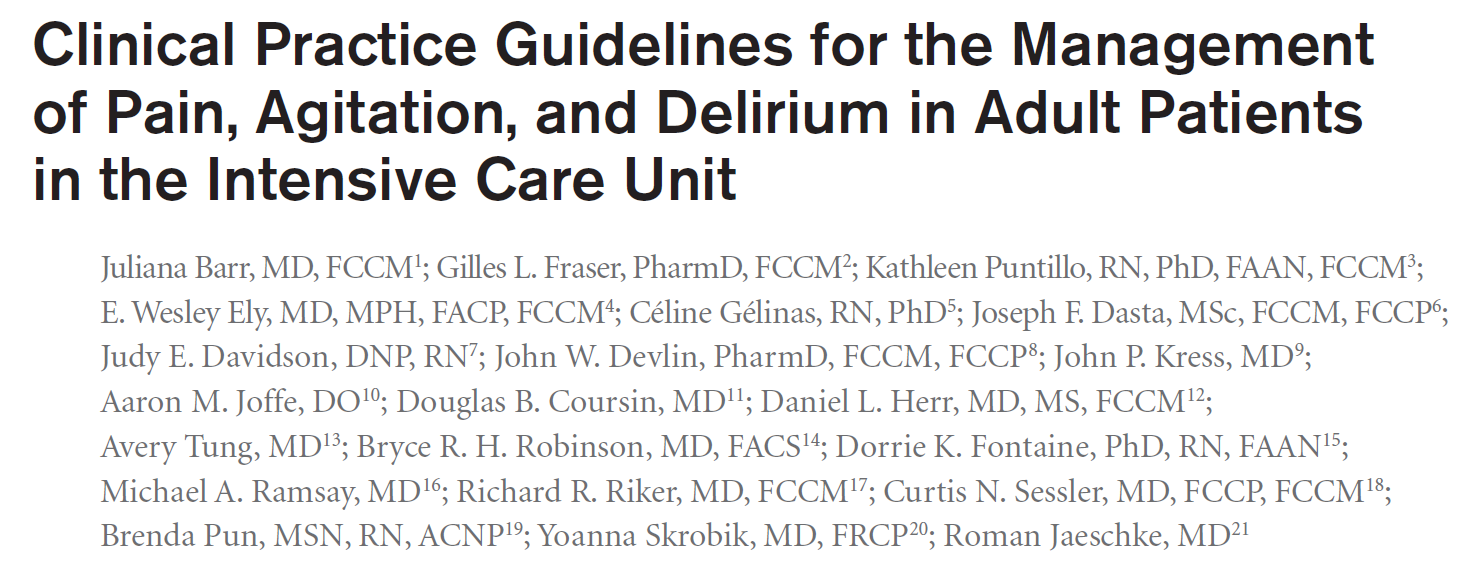 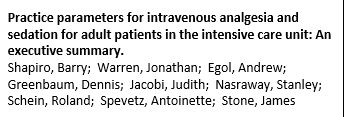 6 recommendations 
123 references
36 recommendations 
472 references
28 recommendations 
235 references
36 recommendations 
538 references
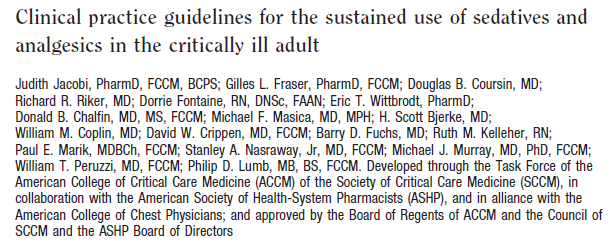 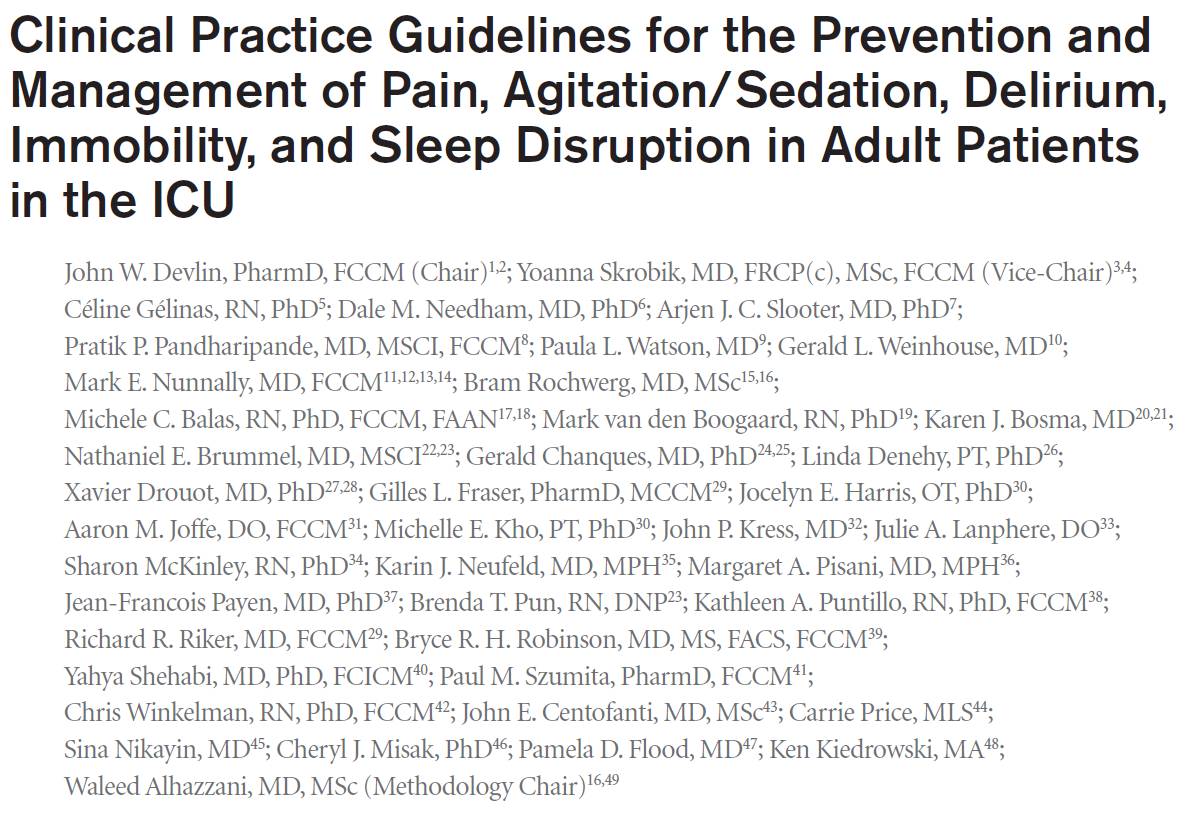 Crit Care Med 1995; 23: 1596–600., Crit Care Med 2002;30:119-141., Crit Care Med. 2013;41:263-308. Crit Care Med 2018;46:e-825-e-873.
2018 PADIS Guideline
Partial Update to 2013 PAD guideline 
32 members
4 ICU survivors 
36 recommendations (2 strong, 34 conditional) 
32 ungraded, non-actionable statements
Literature review ended October 2015
Crit Care Med 2018;46:e-825-e-873.
Strong vs. Conditional Recommendation
Crit Care Med 2018; 46:1464–1470.
P
Pain
A
Agitation/sedation
D
Delirium
I
Immobility
S
Sleep disruption
P
Pain
15 conditional recommendations
2 strong recommendations
1 good practice statement
Pain
Management of pain for adult ICU patients should be guided by routine pain assessment and pain should be treated before a sedative agent is considered (Good practice statement) 

We suggest using an assessment-driven, protocol based, stepwise approach for pain and sedation management in critically ill adults.
Crit Care Med 2018; 46:1464–1470.
[Speaker Notes: The rest of the recommendations pertain to multi-modal analgesia and opioid sparing agents/techniques]
Agitation/sedation
A
3 conditional recommendations
Agitation/sedation
We suggest using light sedation (vs deep sedation) in critically ill, mechanically ventilated adults.
RASS +1 to -2
Crit Care Med 2018; 46:1464–1470.
[Speaker Notes: no consensus on the definition of light, moderate, and deep sedation is available.]
Light vs Deep Sedation
Time (Days) to Extubation (N=590) 





Fewer required tracheostomy 
No difference in self-extubation 

Evidence gaps: 
How to define light, moderate, and deep sedation
Effect of light sedation on post-ICU outcomes
Interaction of sedation choice and depth
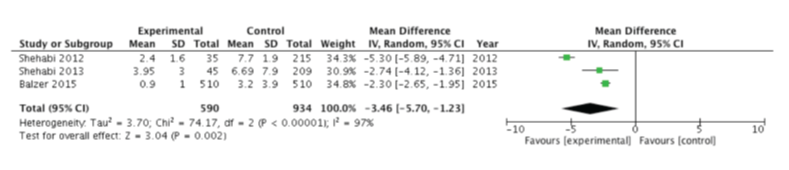 Crit Care Med 2018; 46:1464–1470.
Agitation/sedation
We suggest using propofol over a benzodiazepine for sedation in mechanically ventilated adults after cardiac surgery.

We suggest using either propofol or dexmedetomidine over benzodiazepines for sedation in critically ill, mechanically ventilated adults.
Crit Care Med 2018; 46:1464–1470.
Propofol vs Dexmedetomidine
Duration of Mechanical Ventilation in RCTs (N=850) 





PRODEX- dexmedetomidine less delirium 48 hours post sedation
No differences in hypotension or bradycardia
“Desirable and undesirable consequences were balanced”
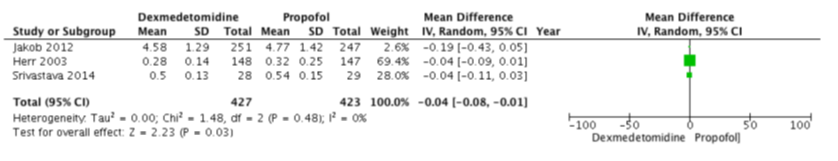 Crit Care Med 2018;46:e-825-e-873.
D
Delirium
6 conditional recommendations
1 good practice statement
Delirium
Critically ill adults should be regularly assessed for delirium using a valid tool (Good Practice Statement) 

We suggest not using haloperidol, an atypical antipsychotic, dexmedetomidine, a HMG-CoA reductase inhibitor (i.e., statin), or ketamine to prevent delirium in all critically ill adults.
Crit Care Med 2018;46:e-825-e-873.
Delirium Pharmacologic Treatment
We suggest not using haloperidol or an atypical antipsychotic to treat subsyndromal delirium in critically ill adults.

We suggest not routinely using haloperidol, an atypical antipsychotic, or a HMG-CoA reductase inhibitor (i.e.,a statin) to treat delirium.

We suggest using dexmedetomidine for delirium in mechanically ventilated adults where agitation is precluding weaning/extubation.
Crit Care Med 2018;46:e-825-e-873.
Dexmedetomidine for Agitated Delirium in Mechanically Ventilated Patients (DahLIA)
Ventilator-free Hours
p=0.04
JAMA. 2016;315(14):1460-1468.
Delirium
We suggest using a multicomponent, nonpharmacologic intervention that is focused on (but not limited to) reducing modifiable risk factors for delirium, improving cognition, and optimizing sleep, mobility, hearing, and vision in critically ill adults.

Evidence gaps:
Pharmacologic prevention studies in severely ill medical patients
Subsyndromal delirium’s significance, characteristics, and measurement
Treatment studies in homogeneous high risk populations 
System innovations to prevent discharge on medications including anti-psychotics 
Role of families in prevention and treatment
Crit Care Med 2018;46:e-825-e-873.
Immobility
I
1 conditional recommendation
Immobility (mobilization/rehabilitation)
We suggest performing rehabilitation or mobilization in critically ill adults
Duration (Days) of Mechanical Ventilation 11 RCTs, (N=1,128)
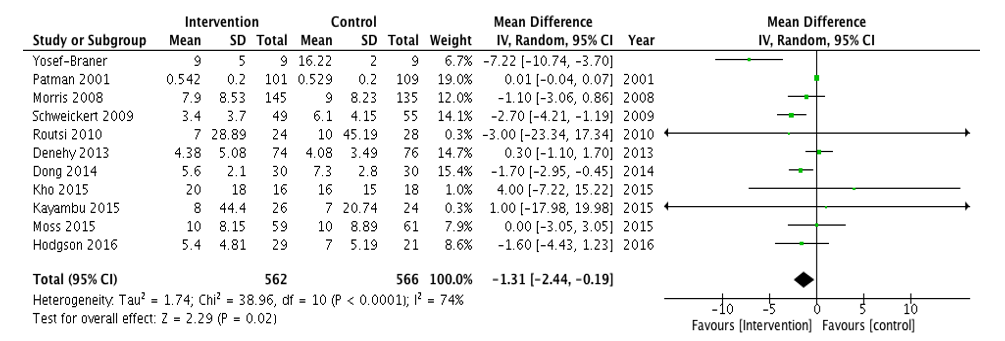 Increased muscle strength
Decreased delirium days
Crit Care Med 2018;46:e-825-e-873.
6 conditional recommendations
Sleep disruption
S
Sleep disruption
We suggest not routinely using physiologic sleep monitoring clinically in critically ill adults.
We suggest not using aromatherapy, acupressure, or music at night to improve sleep in critically ill adults
We suggest using noise and light reduction strategies to improve sleep in critically ill adults.
Crit Care Med 2018;46:e-825-e-873.
Sleep-promoting Protocols
We suggest using a sleep-promoting, multicomponent protocol in critically ill adults.
Delirium Incidence (N=359)
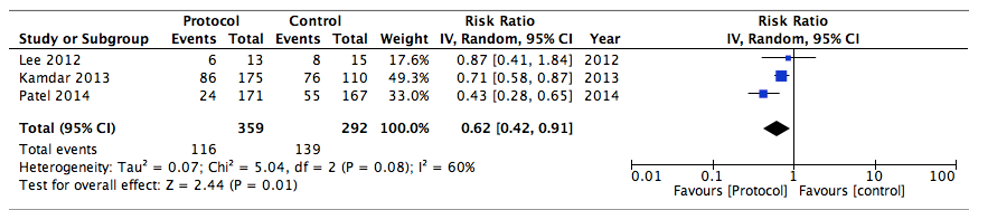 No difference seen in daytime  sleepiness
Crit Care Med 2018;46:e-825-e-873.
[Speaker Notes: Shown to improve delirium even though not shown to improve sleep]
Sleep disruption
We suggest not using propofol to improve sleep in critically ill adults.
REM suppression 
We make no recommendation regarding the use of melatonin to improve sleep in critically ill adults.
Limited data
Not FDA regulated 
We make no recommendation regarding the use of dexmedetomidine at night to improve sleep.
Crit Care Med 2018;46:e-825-e-873.
[Speaker Notes: Dexmed decreases stage 1 (light sleep) and increases stage 2 moderate depth sleep]
Nocturnal Dexmedetomidine
Delirium-free ICU Stay
p=0.006
Am J Respir Crit Care Med. 2018;197,(9):1147–1156.
Interpreting an Implementing PADIS
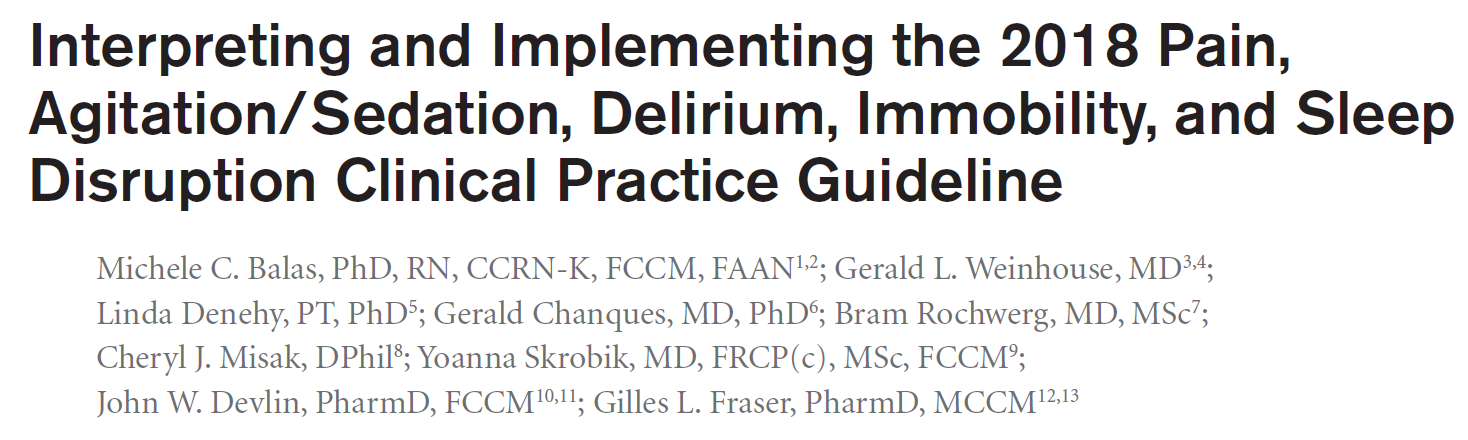 Crit Care Med 2018; 46:1464–1470.
ICU Liberation Collaborative
8% Total Bundle Performance
Crit Care Med 2019; 47:3–14.
[Speaker Notes: Data 68 centers who were part of the collaborative]
2018 (Pain Agitation/sedation Delirium Immobility and Sleep disruption) PADIS guideline

John Hammer, PharmD, MBA, BCPS, DPLA
John.Hammer@atriumhealth.org